Európa vodstvo
ĎALEJ
Prečo je v Európe hustá riečna sieť?
dostatok zrážok
ODPOVEĎ
ĎALEJ
Čo vieš o vodnatosti (množstve vody) riek počas roka?
mení sa podľa klimatických podmienok
ODPOVEĎ
ĎALEJ
Čo je zdrojom vody v riekach na severe a v pohoriach Európe?
ľadovec, sneh
ODPOVEĎ
ĎALEJ
Čo je zdrojom vody v riekach v južných častiach Európy?
zrážky (dážď)
ODPOVEĎ
ĎALEJ
Do ktorých oceánov patria moria, do ktorých sa vlievajú európske rieky?
Severný ľadový, Atlantický
ODPOVEĎ
ĎALEJ
Ako sa volá najväčšia rieka, ktorá končí v Severnom ľadovom oceáne a kde pramení?(2)
Pečora – Severný Ural
ODPOVEĎ
ĎALEJ
Ako sa volá bezodtoková oblasť Európy?
Kaspické more
ODPOVEĎ
ĎALEJ
Ktoré rieky sa vlievajú do Kaspického mora?(3)
Volga, Ural, Emba
ODPOVEĎ
ĎALEJ
Čo vieš o rieke Volga?
najdlhšia rieka Európy
ODPOVEĎ
ĎALEJ
Kam sa vlievajú ďalšie rieky východnej Európy – Don, Dneper, Dnester?
Čierne more, Azovské more
ODPOVEĎ
ĎALEJ
Ktoré sú najvýznamnejšie rieky západnej Európy a kedy majú najviac vody?(3+1)
Temža, Seina, Loira, Rýn – počas celého roka (najmä v zime)
ODPOVEĎ
ĎALEJ
Kedy majú najviac vody rieky prameniace v strednej Európe + vymenuj dve!(1+2)
na jar + Visla, Labe, Odra
ODPOVEĎ
ĎALEJ
Ktoré sú najvýznamnejšie rieky južnej Európy a kedy majú najviac vody?(2+1)
Pád, Tajo, Ebro, Duero 
v zime
ODPOVEĎ
ĎALEJ
Prečo majú rieky Dunaj a Rhôna najviac vody v apríli a máji a najmenej v zime?
pramenia v horách
ODPOVEĎ
ĎALEJ
Ktoré tri rieky spája prieplav, ktorý je významný aj pre Slovensko?
Rýn, Mohan, Dunaj
ODPOVEĎ
ĎALEJ
Na čo slúžia vodné nádrže postavené na vodných tokoch?
vyrovnávanie toku riek, výroba EE, turistika
ODPOVEĎ
ĎALEJ
V ktorých častiach Európy sa vyskytujú vodopády?
vysoké pohoria, pobrežie Nórska (fjordy)
ODPOVEĎ
ĎALEJ
V ktorých štátoch Európy je najviac jazier?(2)
Švédsko, Fínsko
ODPOVEĎ
ĎALEJ
Ako sa volajú najväčšie európske jazerá a v ktorom štáte ležia?(2+1)
Ladožské, Onežské 
Rusko
ODPOVEĎ
ĎALEJ
Ako sa volá alpské jazero ľadovcovo-tektonického pôvodu?
Gardské, Ženevské ...
ODPOVEĎ
ĎALEJ
Ktoré sú najznámejšie jazerá strednej Európy?(2)
Balaton, Neziderské
ODPOVEĎ
ĎALEJ
Aký ľadovec sa vyskytuje v Európe a v ktorých častiach?(2+2)
pevninský – ostrovy v SĽO
horský - Alpy
ODPOVEĎ
ĎALEJ
A teraz ideme skúšať...
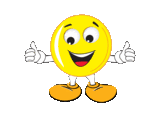